整數加減法
精選例題
移動後求距離
數線上 A、B 兩點所表示的數分別為 a、b，且 a < b，| a – b | = 9。若從 A 點向右移動 3 單位到達 C 點，則 B、C 兩點的距離為何 ?
(A) 3   (B) 6   (C) 9   (D) 12                                                                                              【102 試辦會考第 2 題】
線上講解
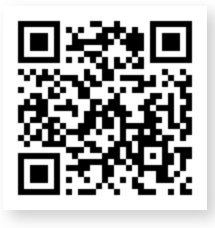 學生練習
數線上 A、B 兩點所表示的數分別為 a、b，且 a < b，| a – b | = 11。若將 A 點向左移動 3 單位到達 C 點，使得 B、C 兩點互為相反數，請問 a = ?
解答： –4
絕對值比較大小
如圖，數線上的 A、B、C 三點所表示的數分別為 a、b、c，且原點為 O。根據圖中各點位置，判斷下列四個式子的值何者最大?
(A) | a | + | b |    (B) | a | + | c |   (C) | a – c |   (D) | b – c |
【109. 會考第 6 題】
O
C
B
A
b
a
c
線上講解
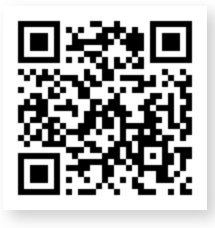 學生練習
如圖，數線上的 A、B、C 三點所表示的數分別為 a、b、c。若 | a – b | = 3，| b – c | = 5，且原點 O 與 A、B 的距離分別為 4、1，則關於 O 的位置，下列敘述何者正確?
(A) 在 A 的左邊  (B) 介於 A、B 之間  (C) 介於 B、C 之間  (D) 在 C 的右邊
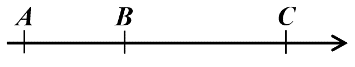 【105. 會考第 5題】
解答： (C)
最長、最短距離
已知小明家、小香家、小雄家在一條筆直的路上，其中小明家和小香家相距 300 公尺、小明家和小雄家相距 560 公尺。 
(1) 請問小香家和小雄家的距離最遠可能是多少公尺 ? 
(2) 小明家和小香家的中點有一座公園，小明家和小雄家的中點有一個籃球場，小香想從公園走到籃球場    找小雄，請問她最短需要移動多少公尺 ?
線上講解
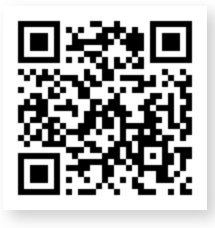 學生練習
承精選例題，
(1) 小香家和小雄家的距離最近可能是多少公尺 ?
(2) 公園和籃球場之間的距離最遠可能是多少公尺?
解答：(1) 260 m  (2) 430 m